МКДОУ « Сухобузимский детский сад  №3 комбинированного вида
Презентация  к проекту« Люди и кошки»
Подготовила   воспитатель: 
              Ловцова Ирина Леонидовна
Цель:  Выявить роль домашней и дикой кошки в жизни человека,   и роль человека в жизни кошек.
Задачи:
1. Уточнить и расширить представления детей о домашних и диких  кошках, их внешнем виде и образе жизни
2. Познакомить с историей одомашнивания кошек.
4. Развивать речь, мышление, любознательность, воображение, обогащать словарный запас.
5. Формировать интерес и любовь к устному народному творчеству посредством сказок, пословиц, поговорок, считалок.

Предполагаемый результат:
В результате проектной деятельности у детей сформируются и расширятся знания о домашних и диких  кошках и их значении в жизни человека, родители примут активное участие в проекте, увидят значимость данной темы для развития и формирования у детей гуманного отношения к животным.
Познавательное развитие
« Кошки заповедника «Роев Ручей»
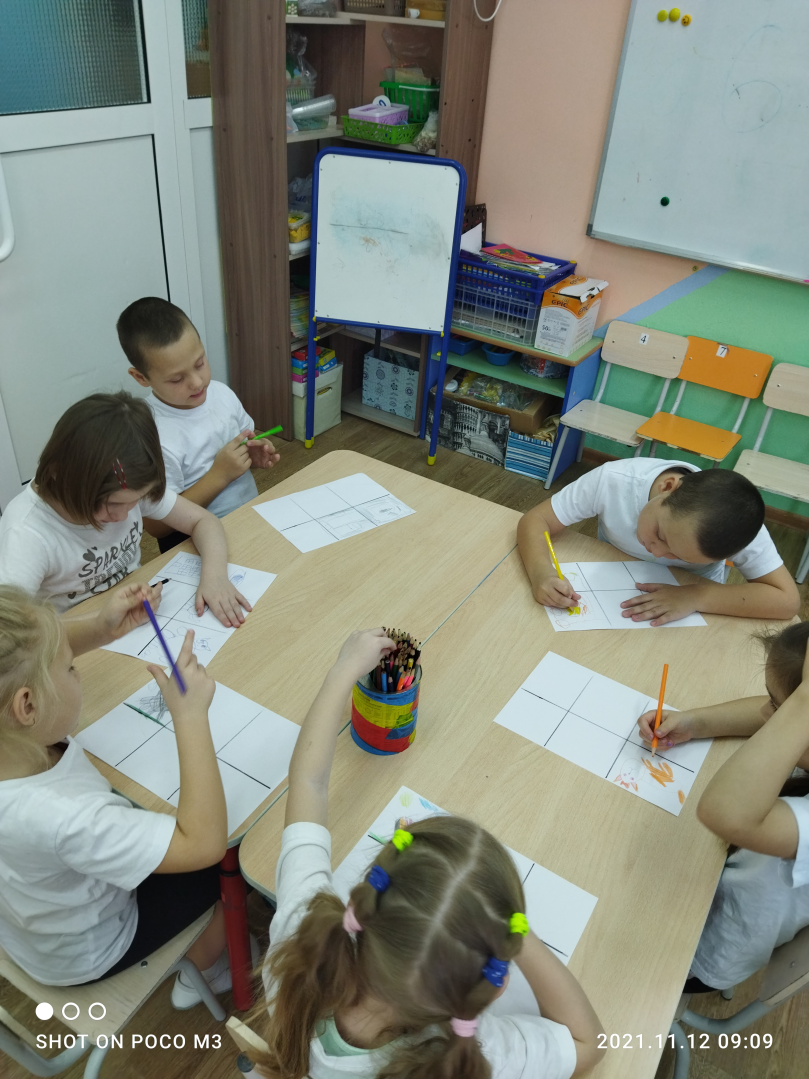 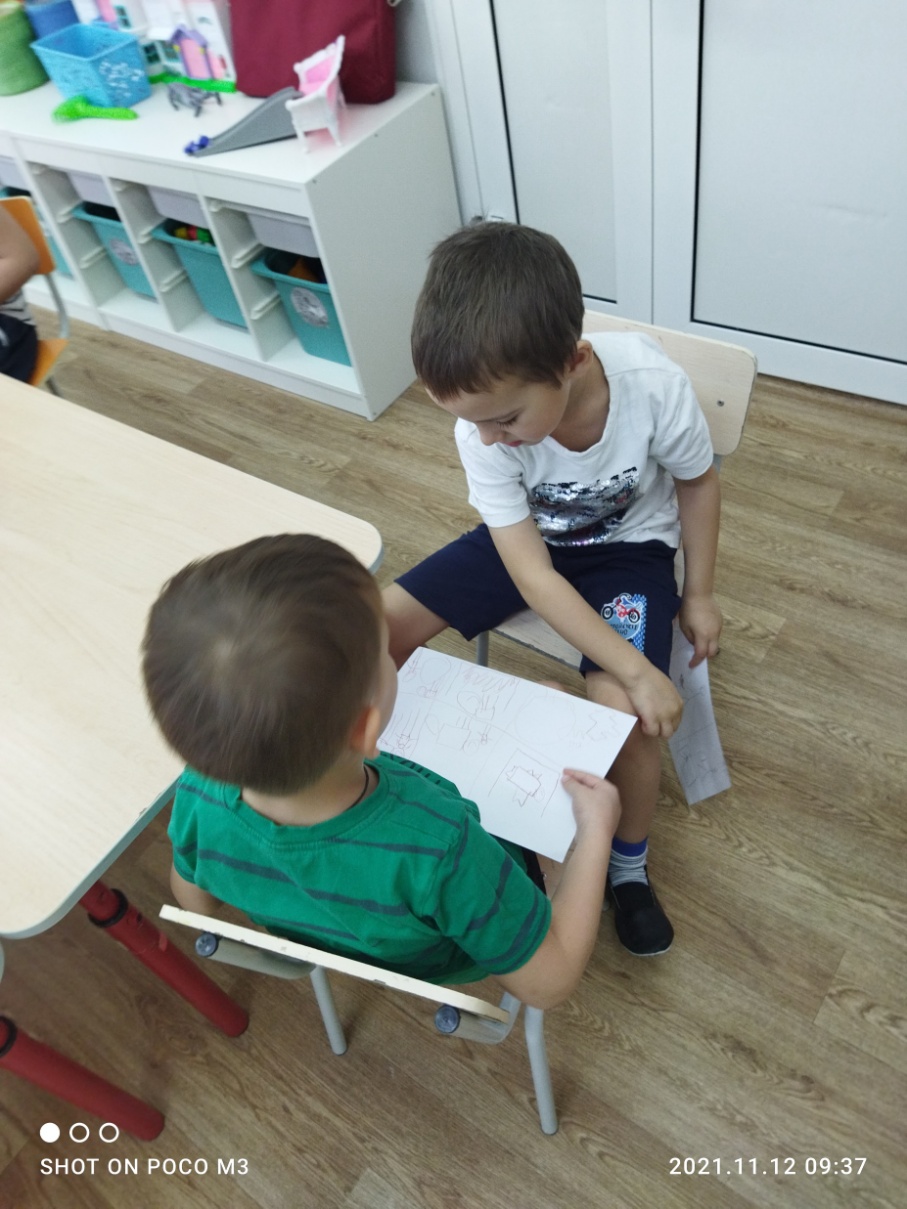 ФЭМП
          
         « Клубочки для кошки»
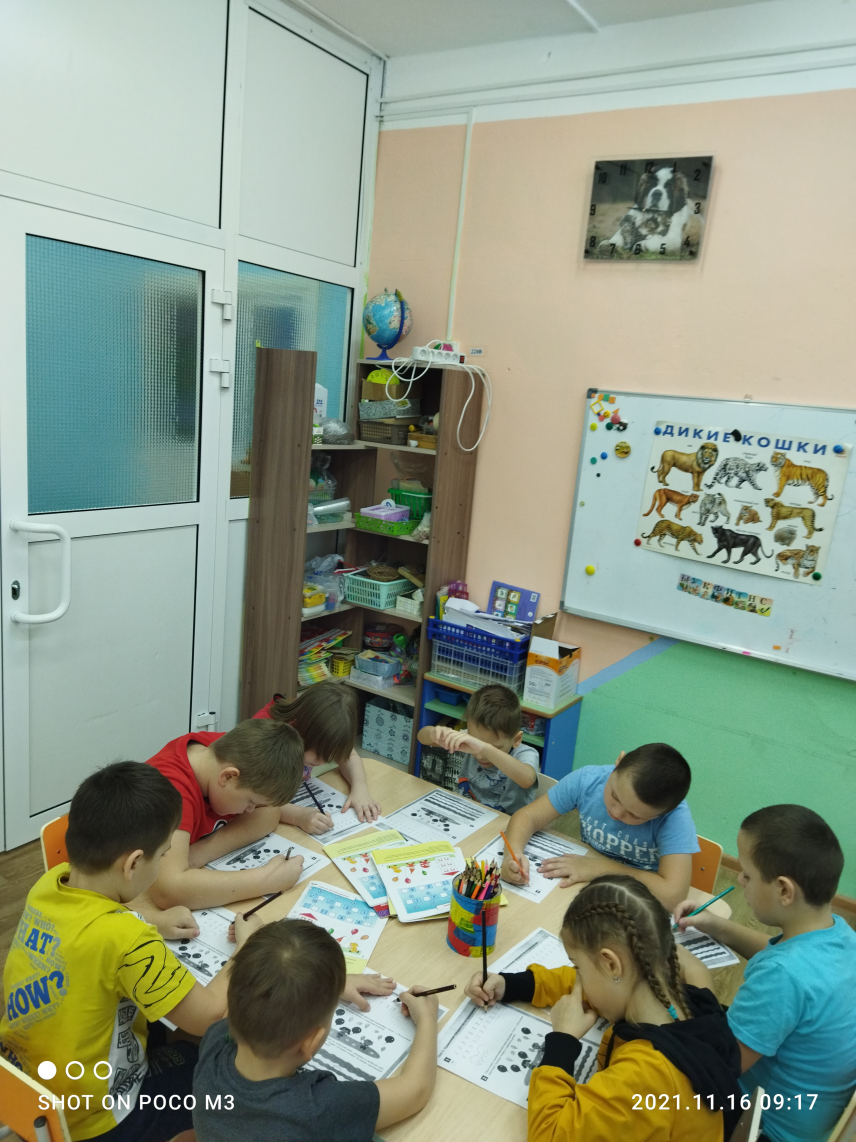 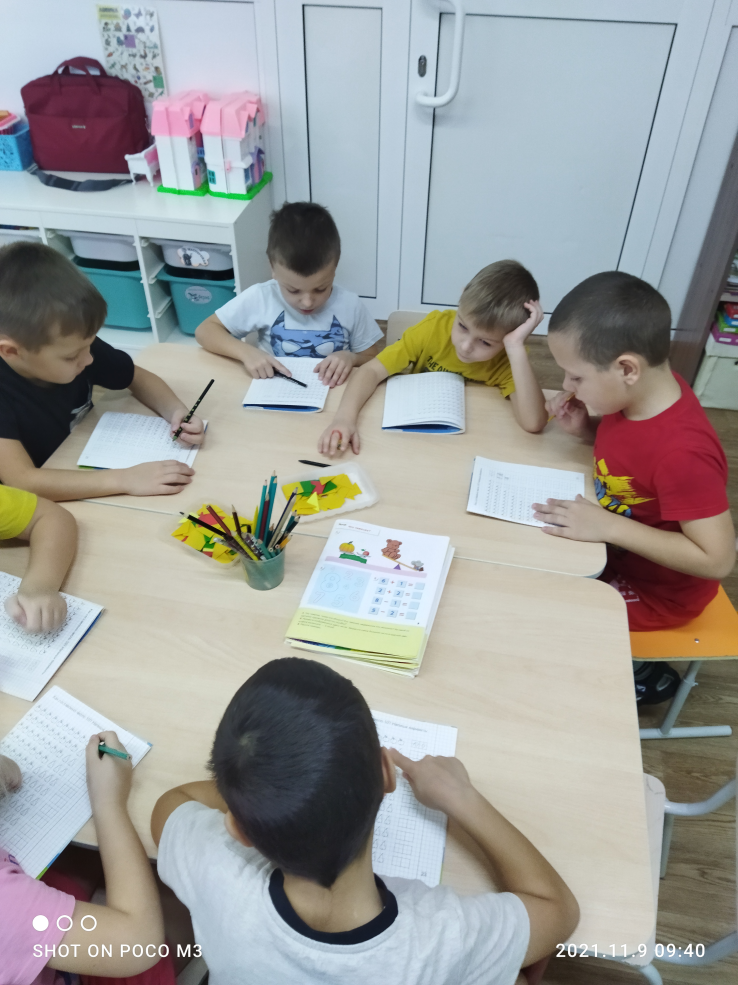 Конструирование из поролоновой губки 
                                   
                                          « Кошечка-красавица»
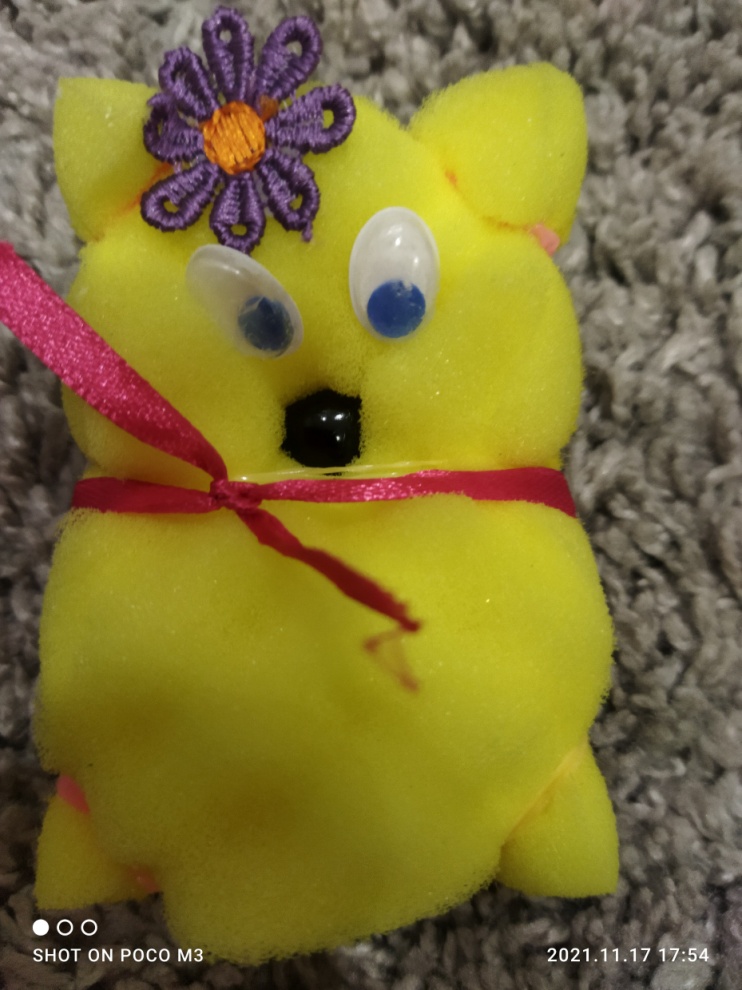 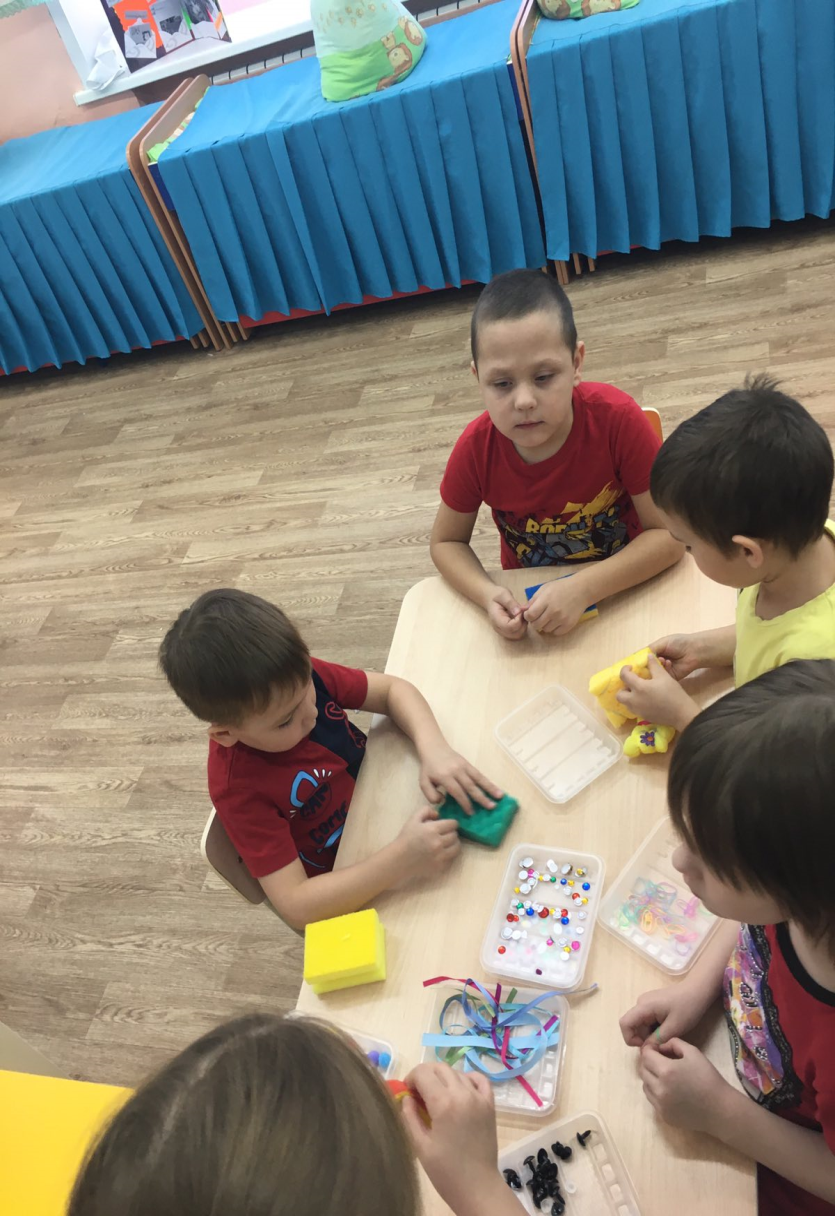 Конструирование из бросового материала

                « Кошкин дом»
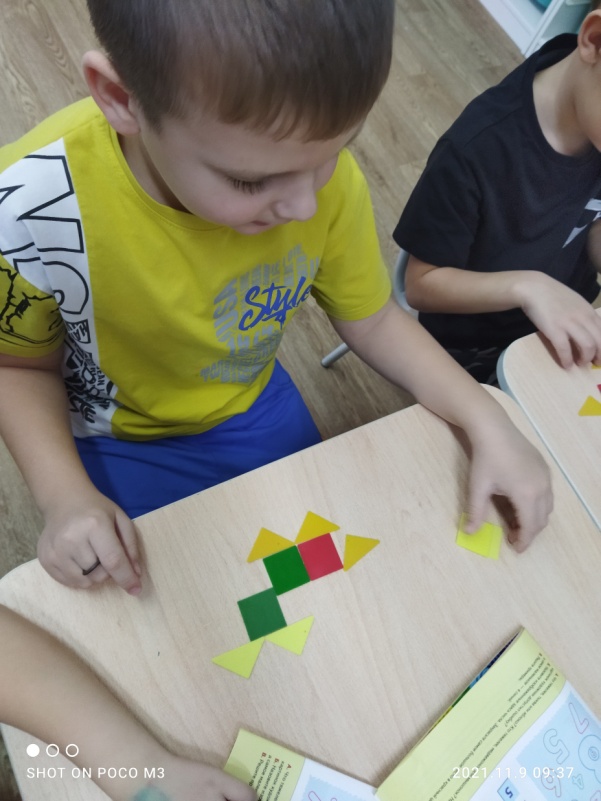 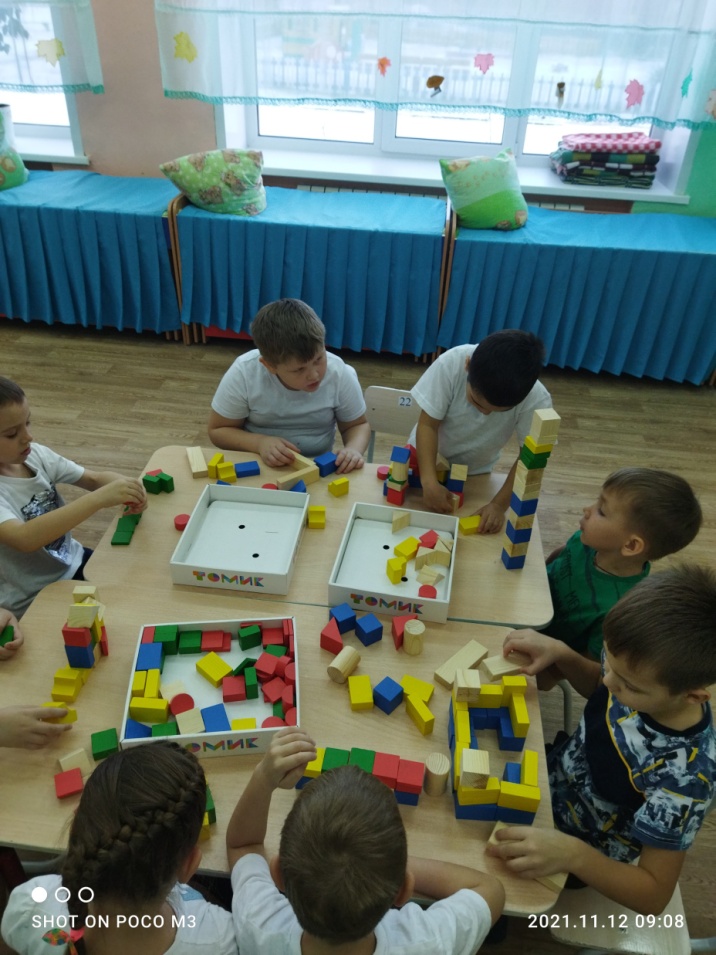 Речевое развитие
Составление рассказов с использованием мнемотаблиц
.
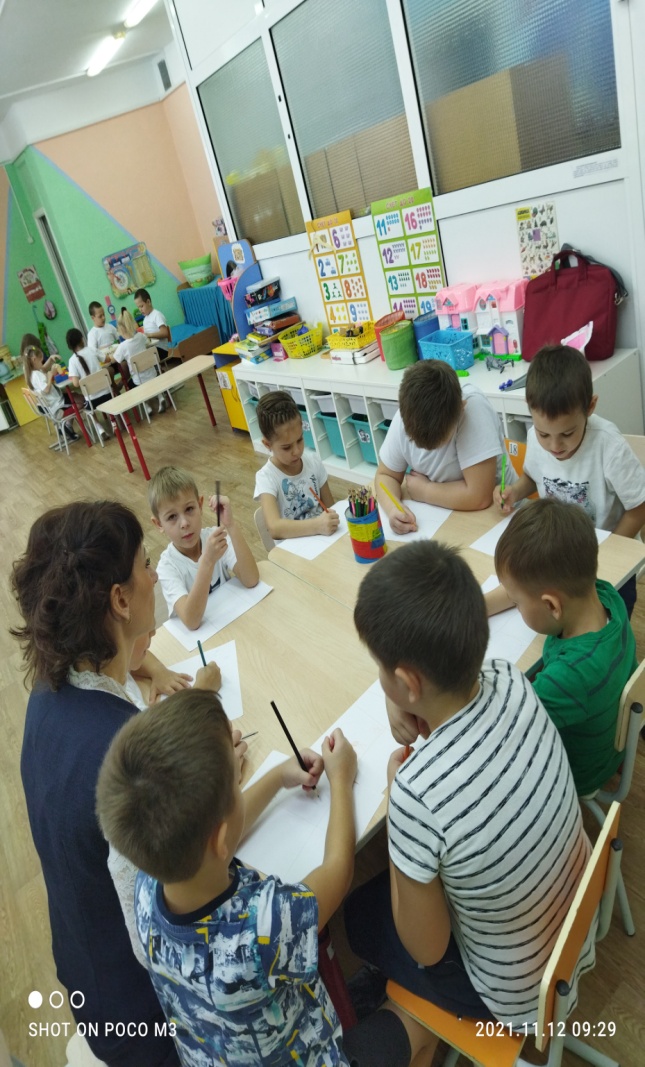 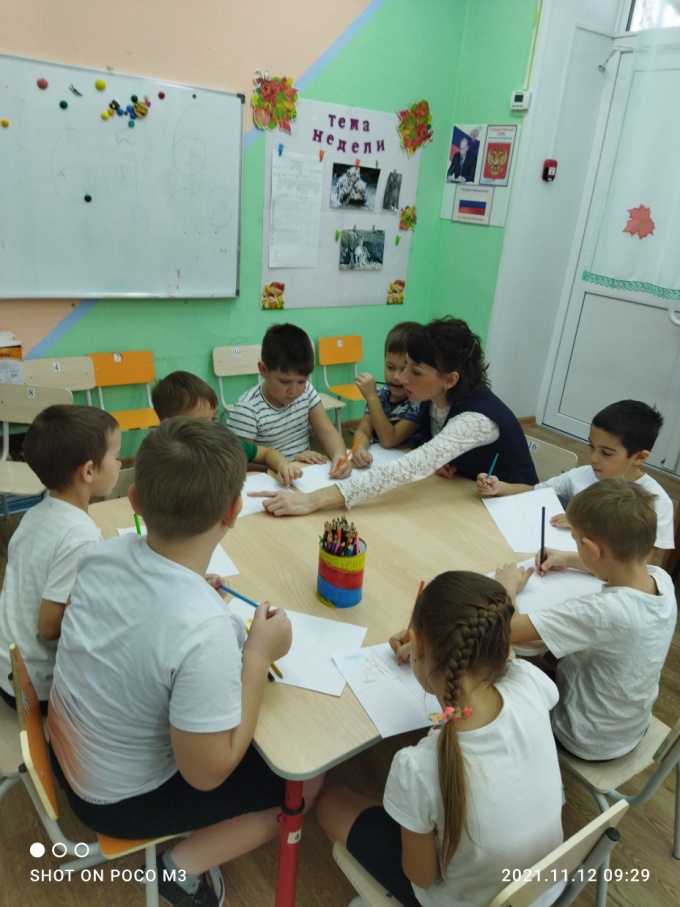 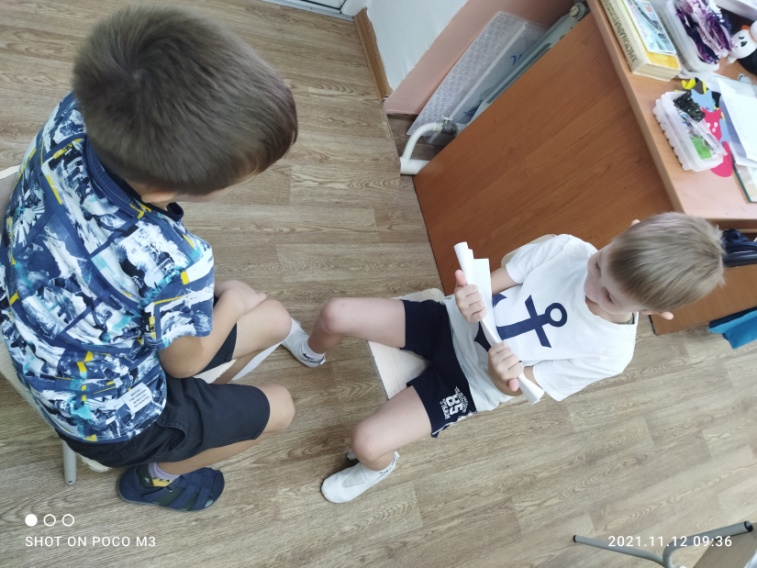 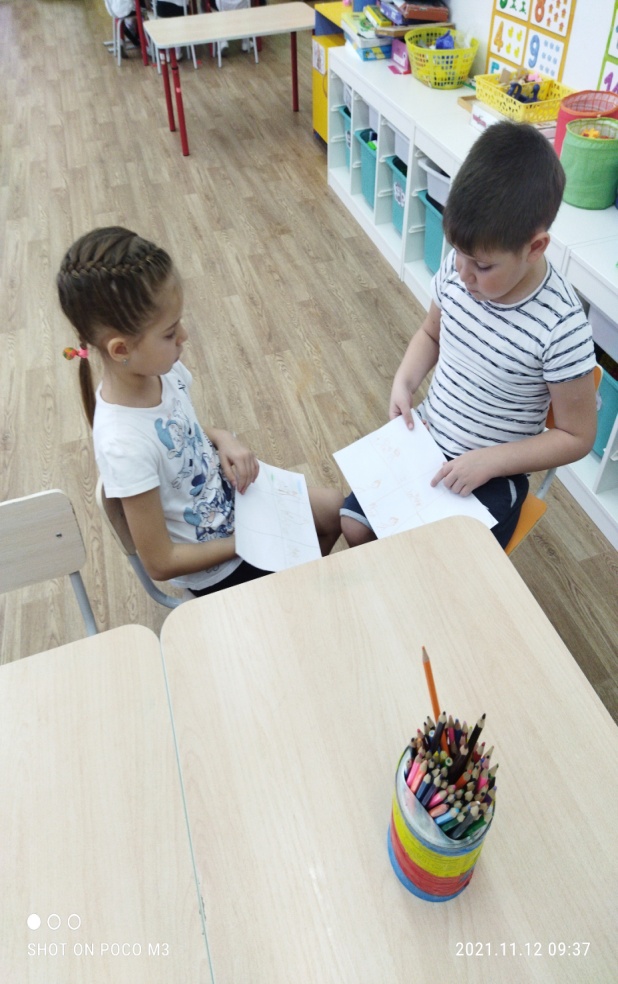 Художественно-эстетическое развитие
 
Аппликация из ниток«Пушистый котенок»
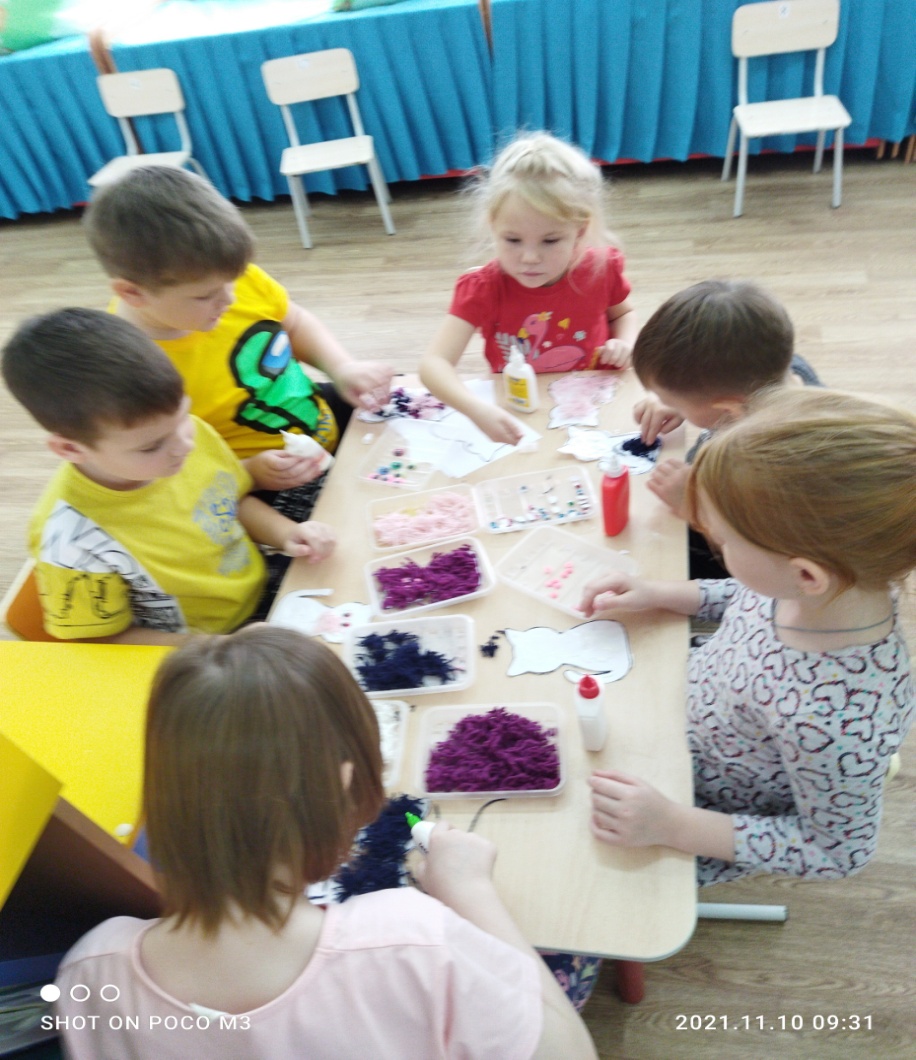 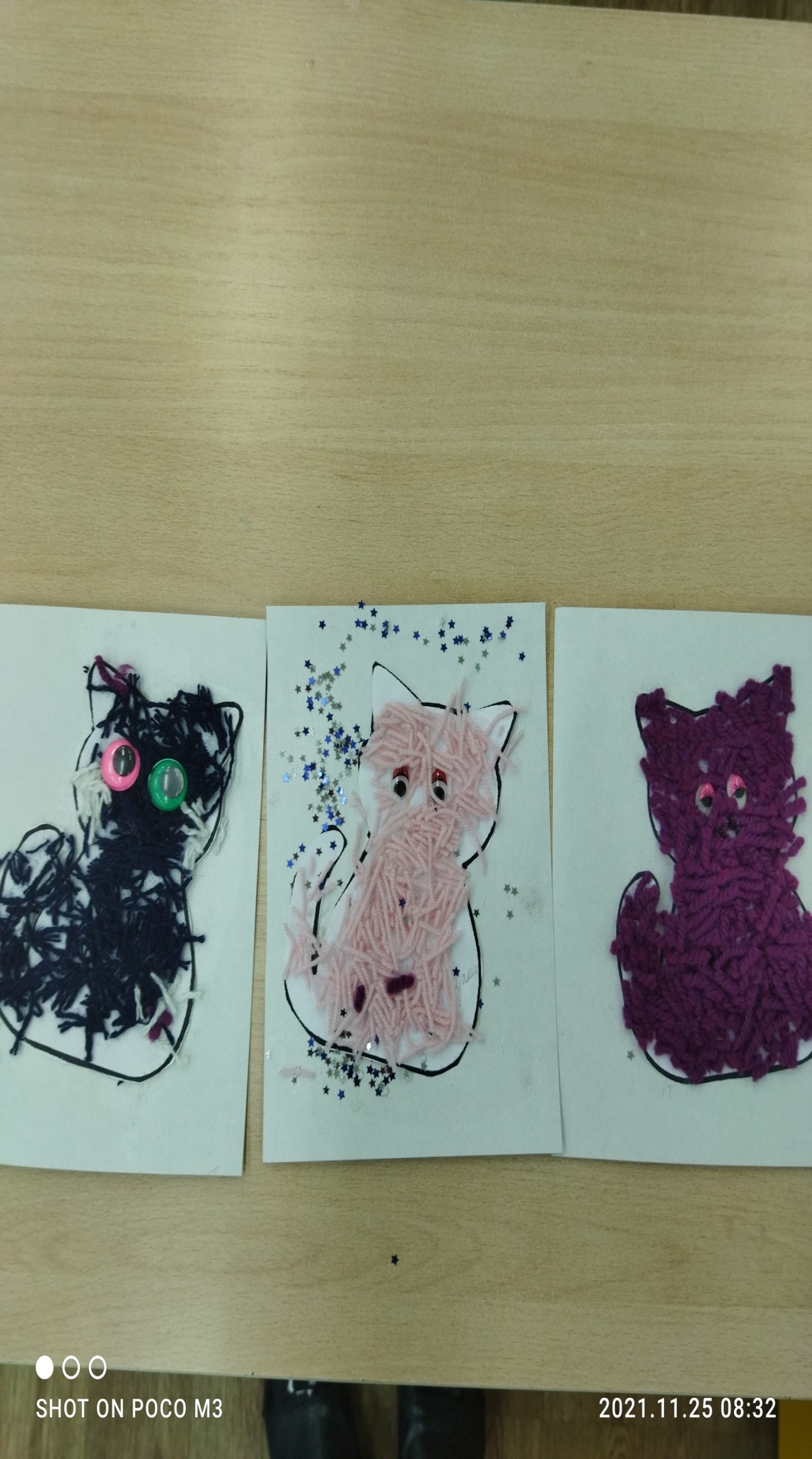 Художественно-эстетическое развитие
Аппликация из шерсти
                  « Дикие и домашние кошки»
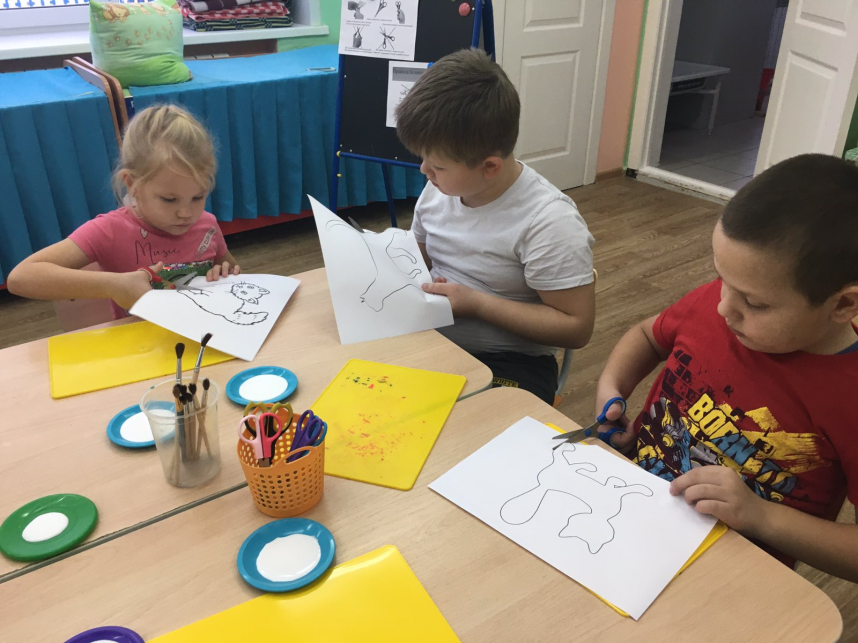 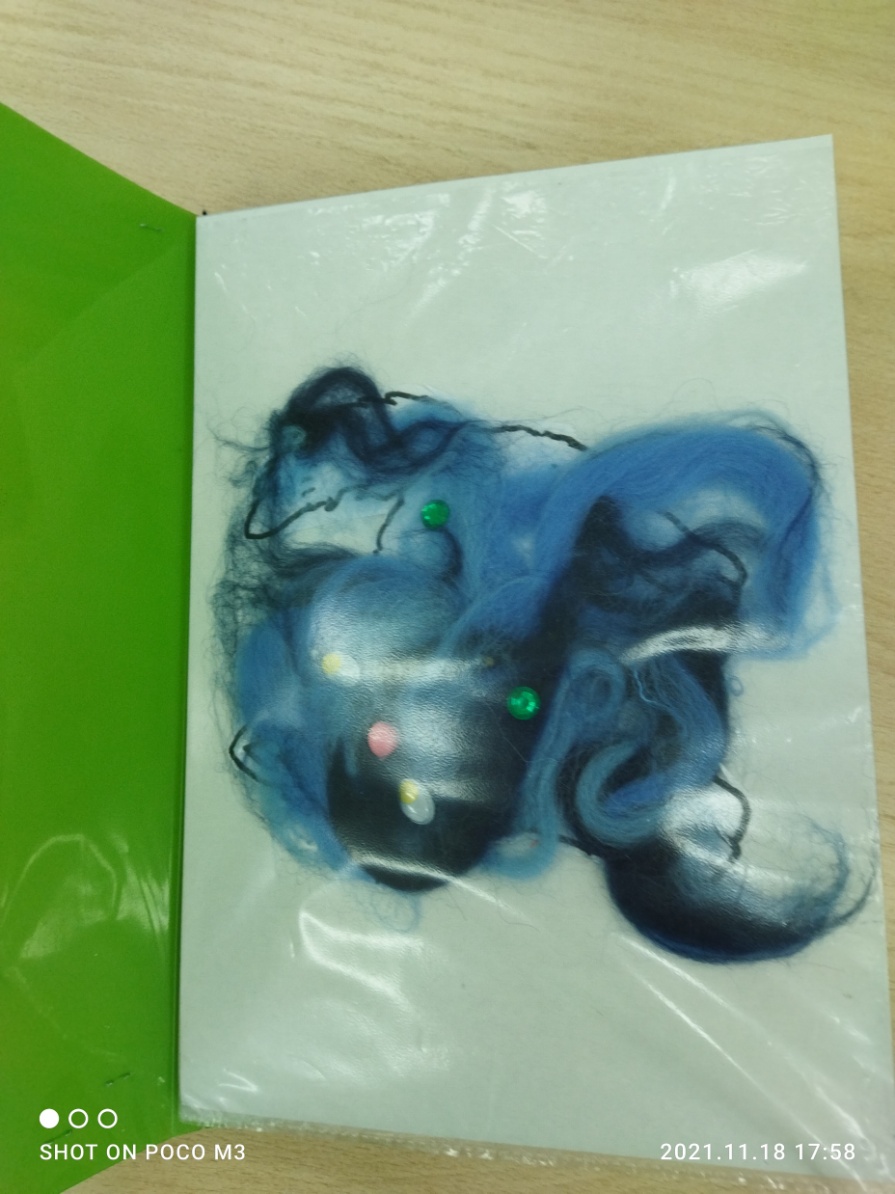 Художественно-эстетическое развитие
Пластилинография витраж «Котенок»
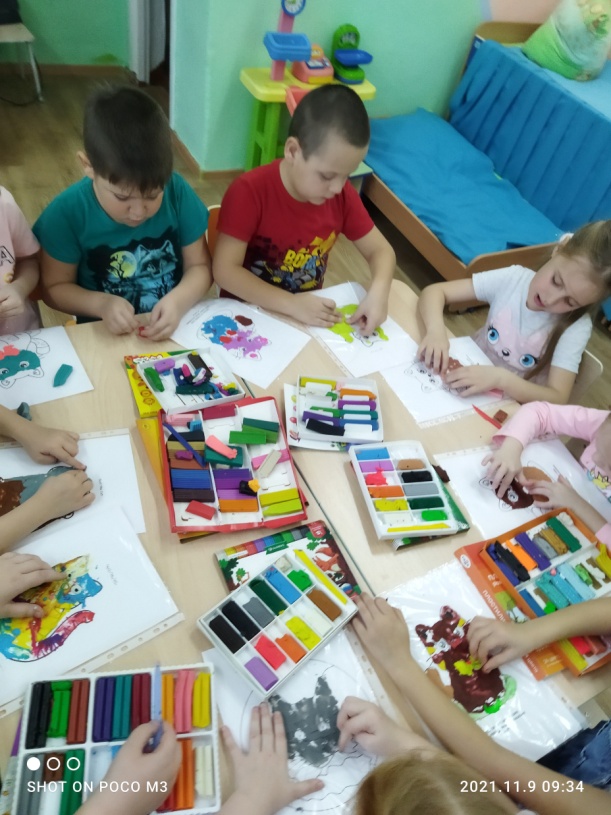 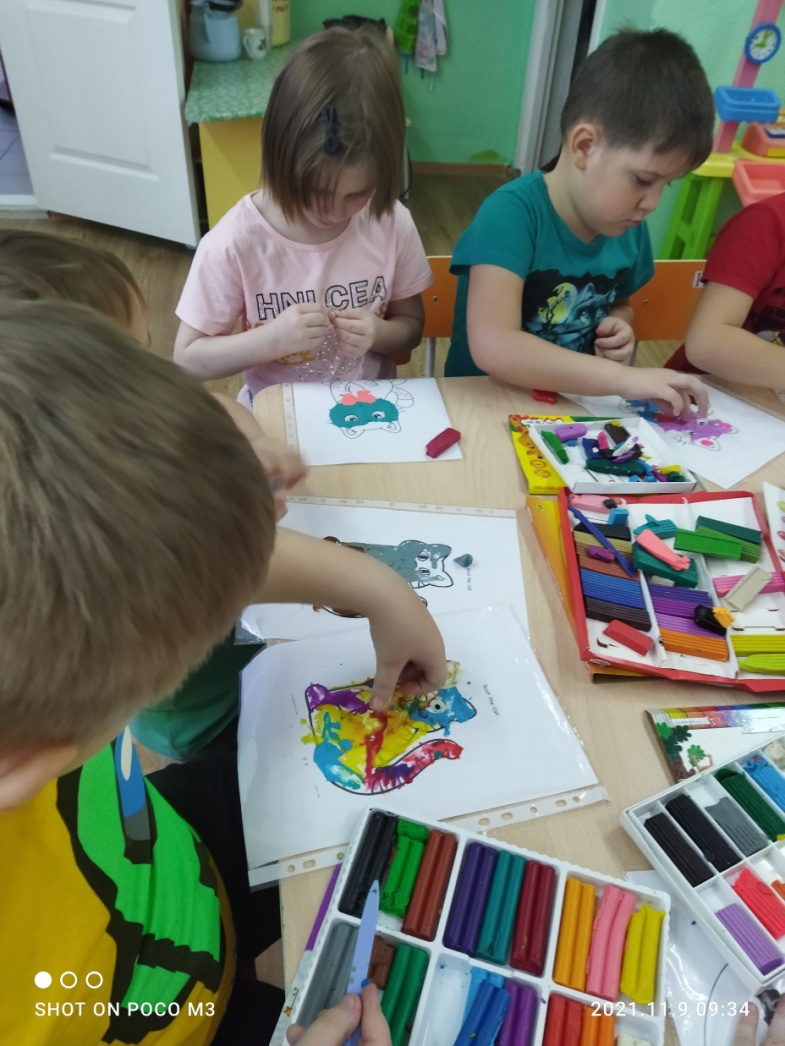 Художественно-эстетическое развитие
Граттаж«Дикие и домашние кошки»
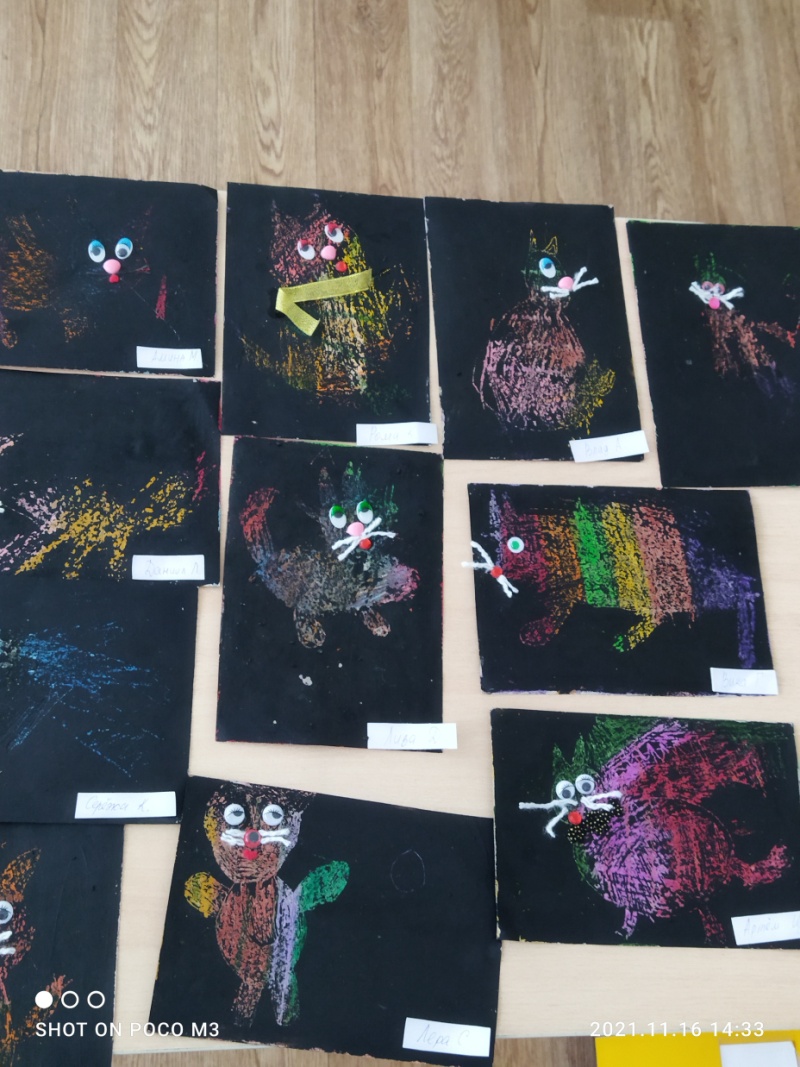 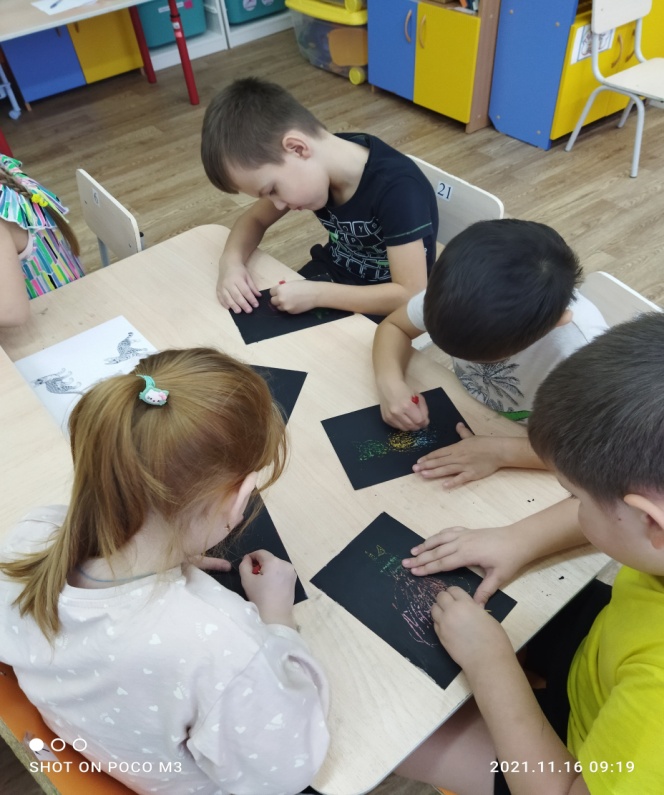 Художественно-эстетическое развитие
Рисование способом  тычка 
          «Мой пушистый котенок»
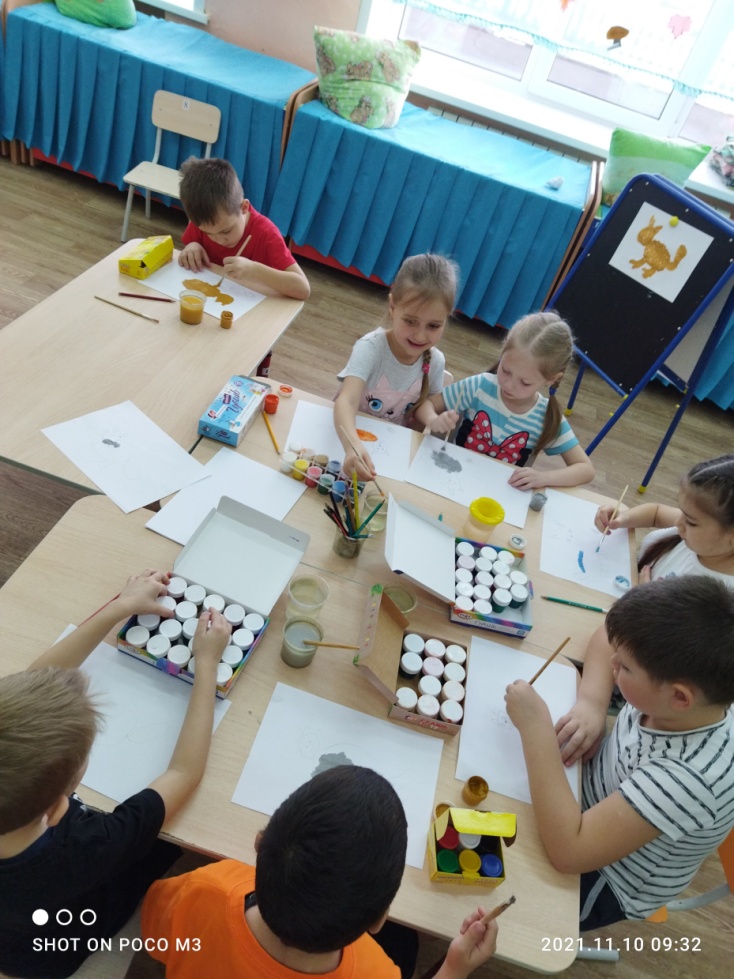 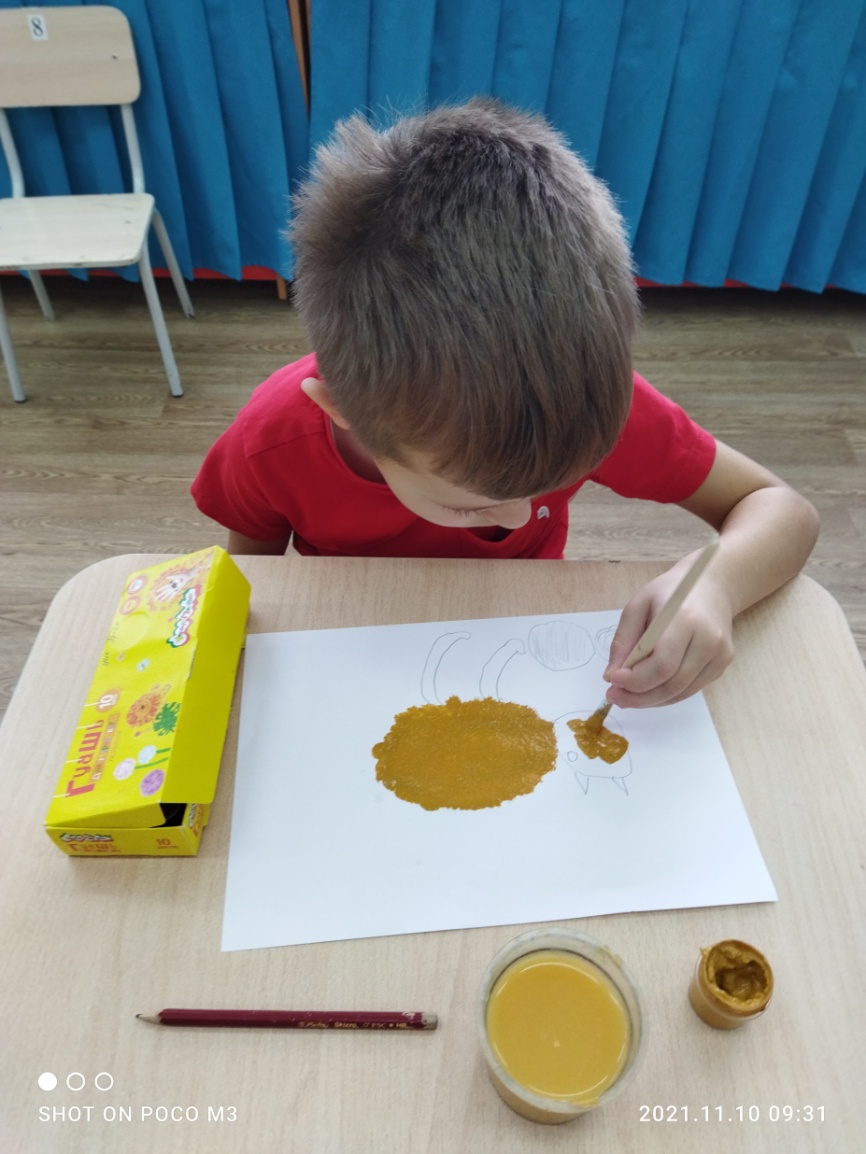 Физическое развитие
Подвижные игры
« Фигура замри»
« Ягуар и кенгуру»
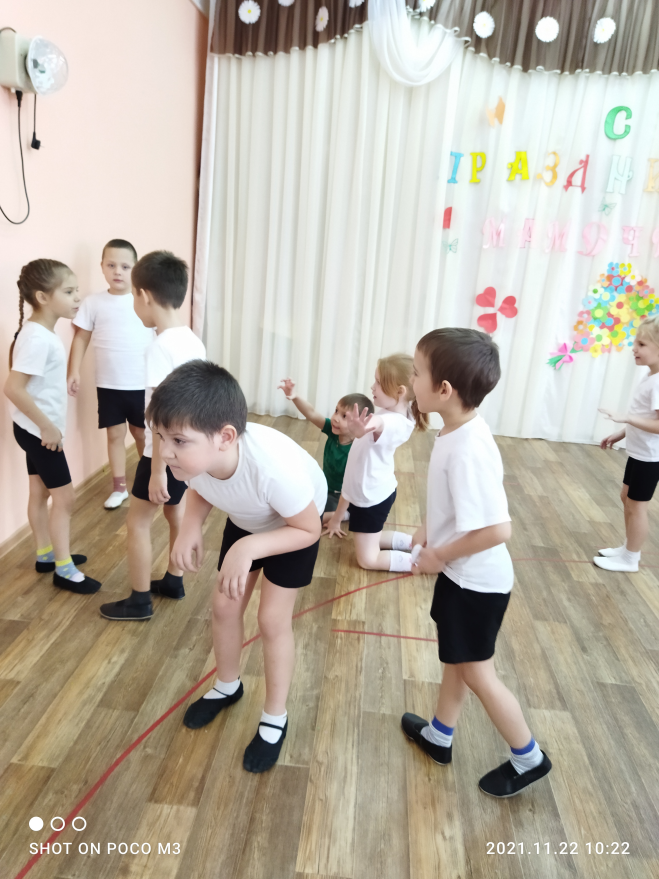 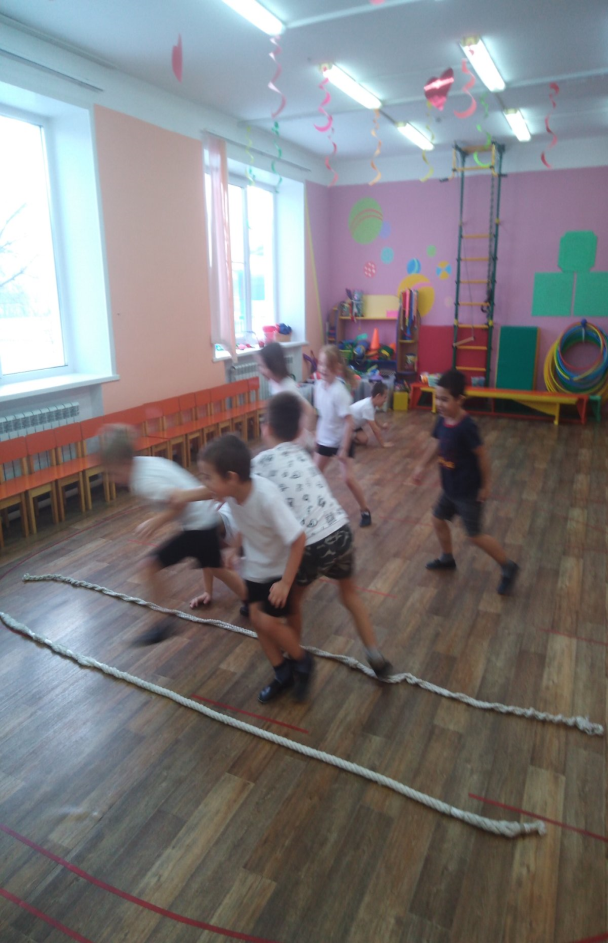 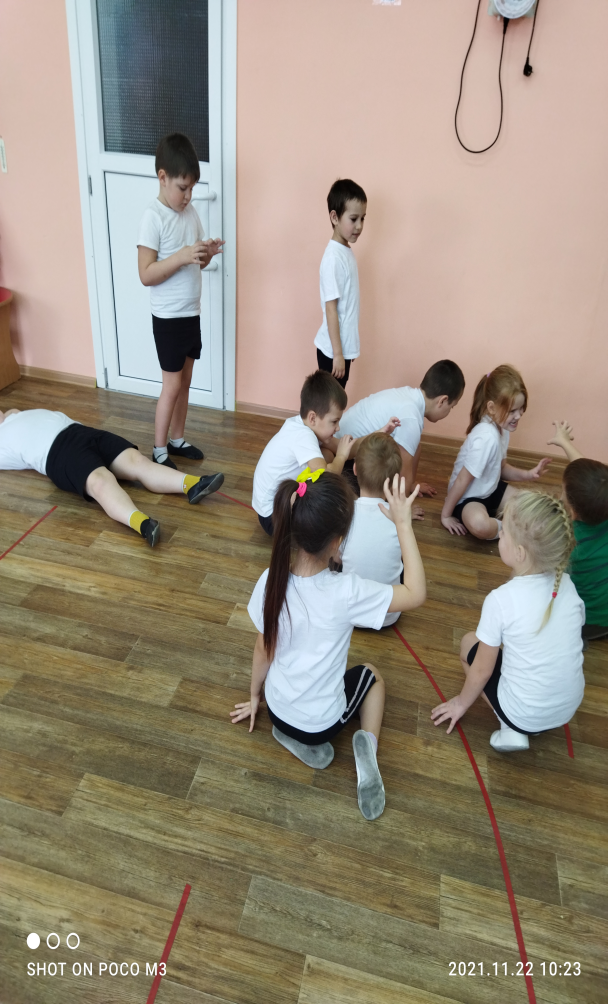 Дидактические игры
« Собери из 
геометрических фигур»
«Собери из      частей»
« Соедини по точкам»
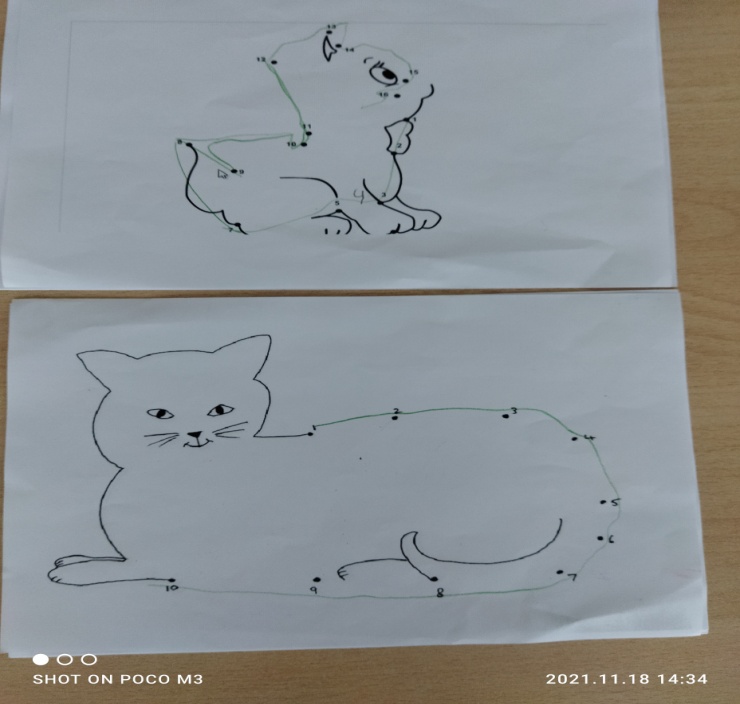 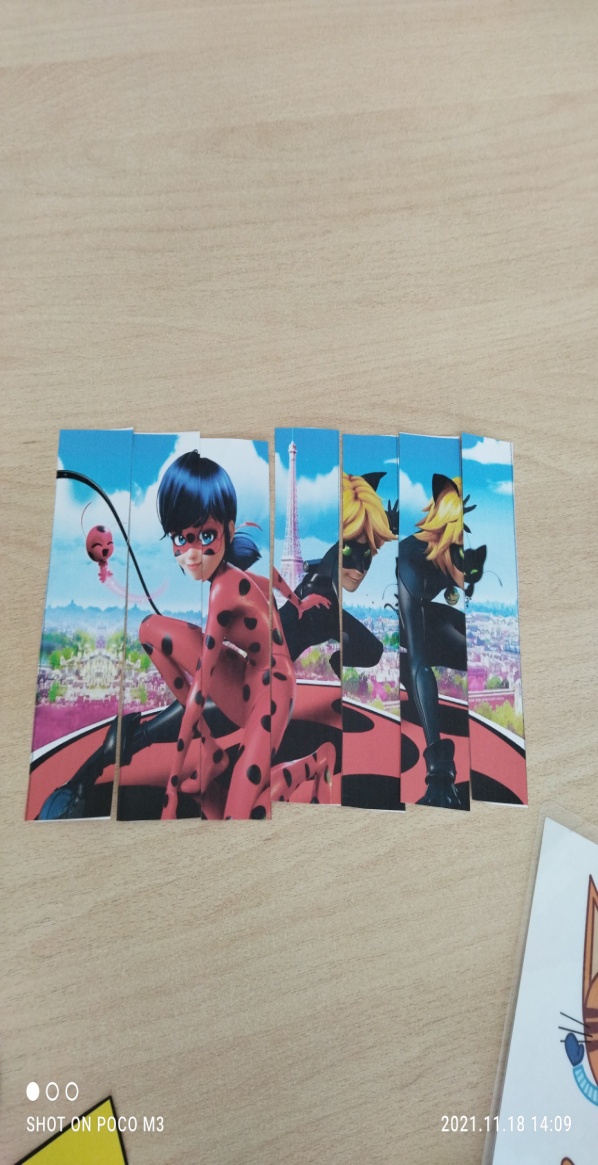 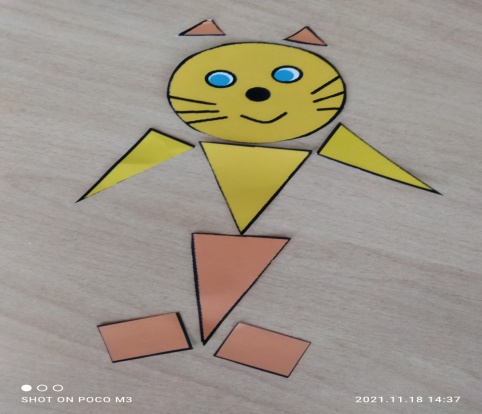 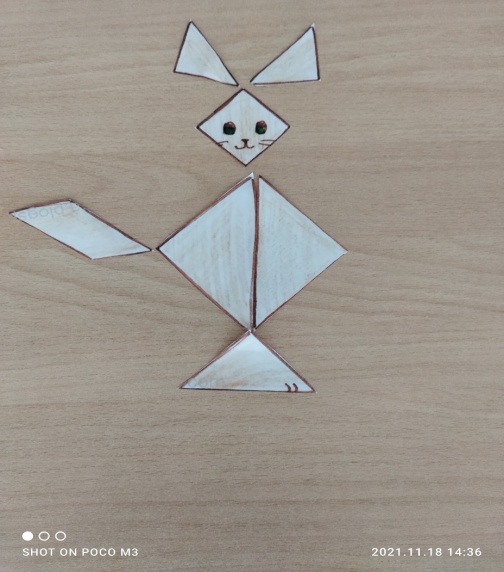 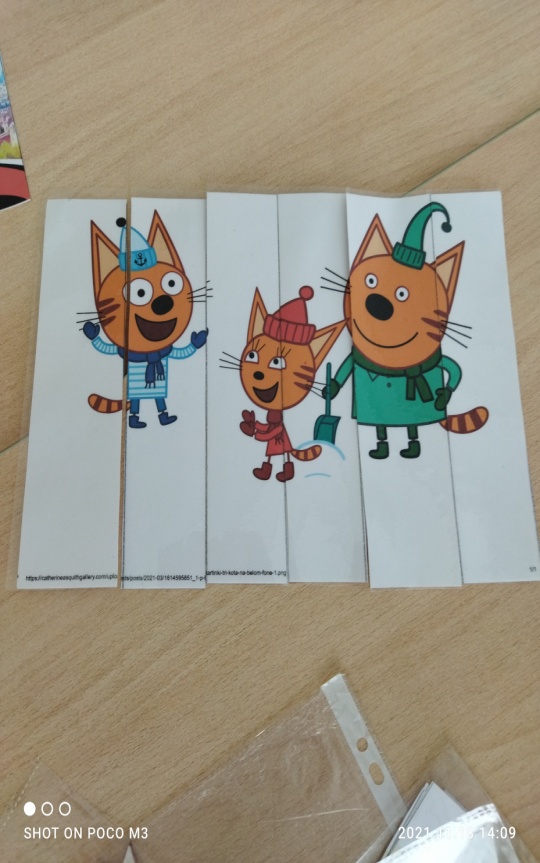 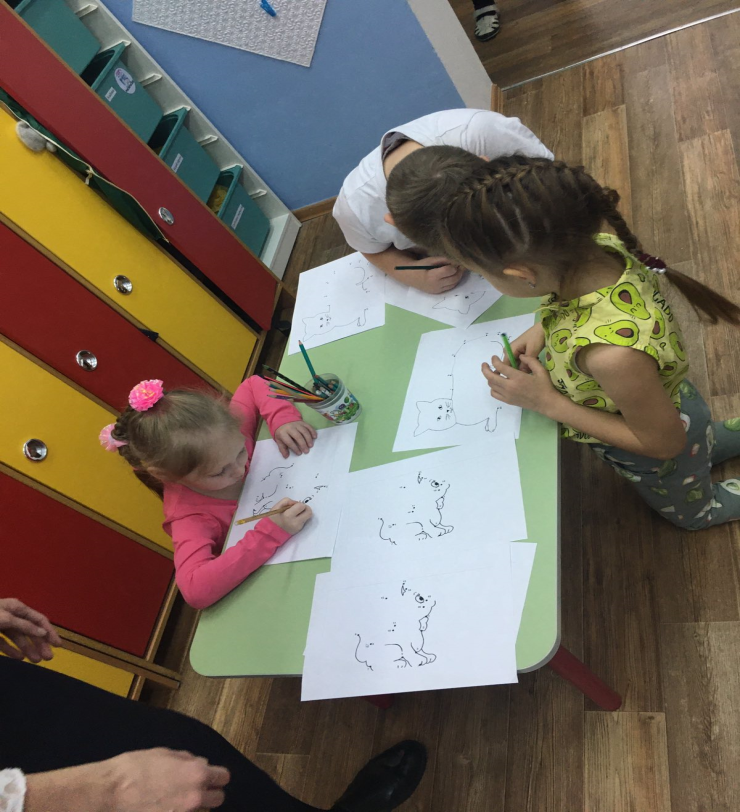 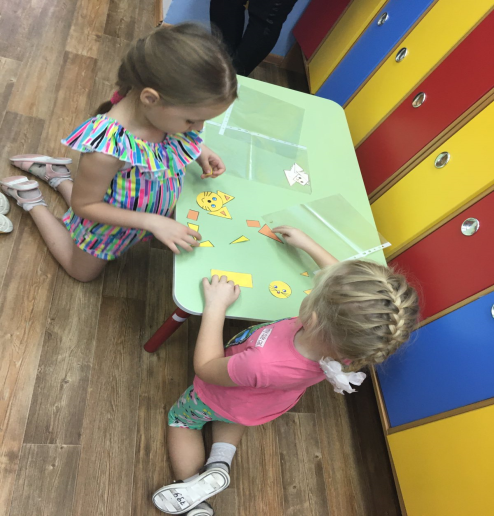 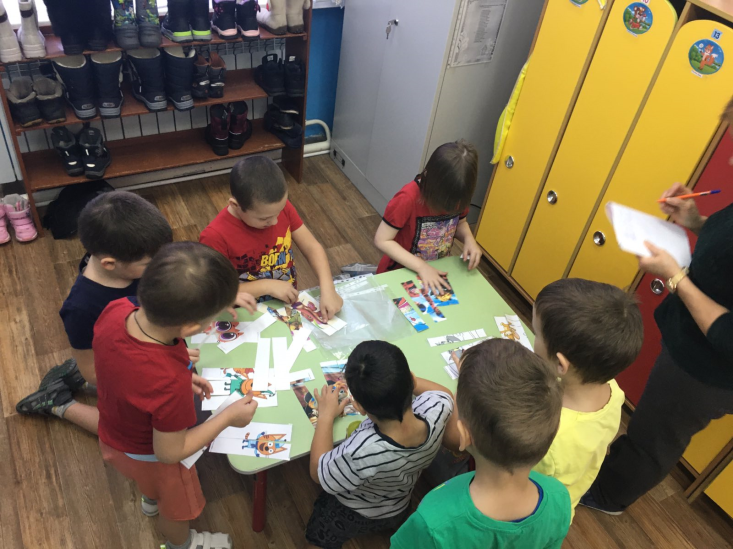 Результаты проекта :
Лепбук
« Такие разные кошки»
Альбом
 « Разные кошки»
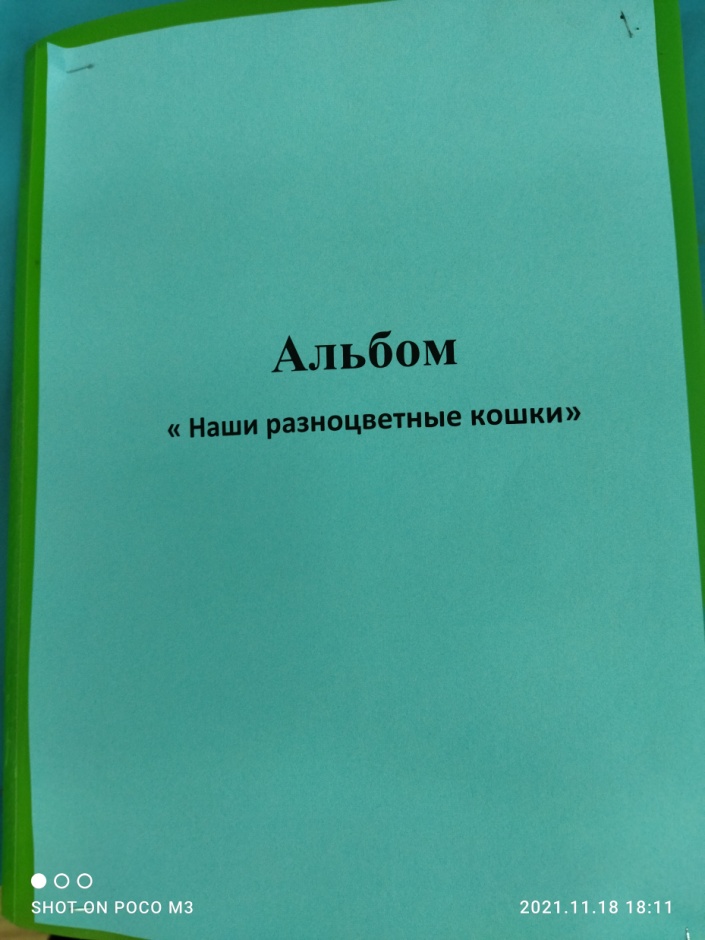 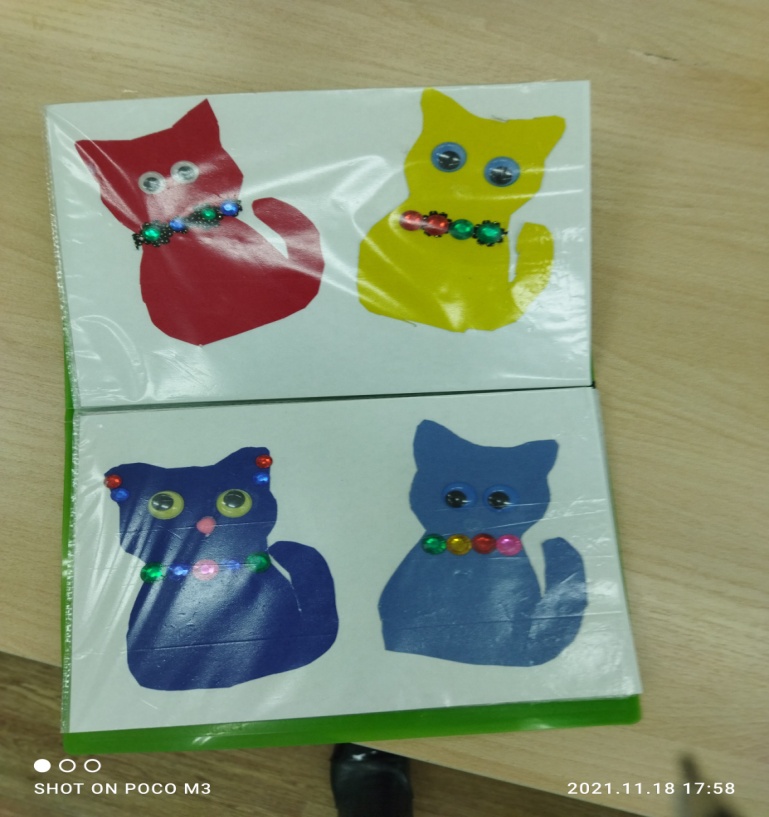 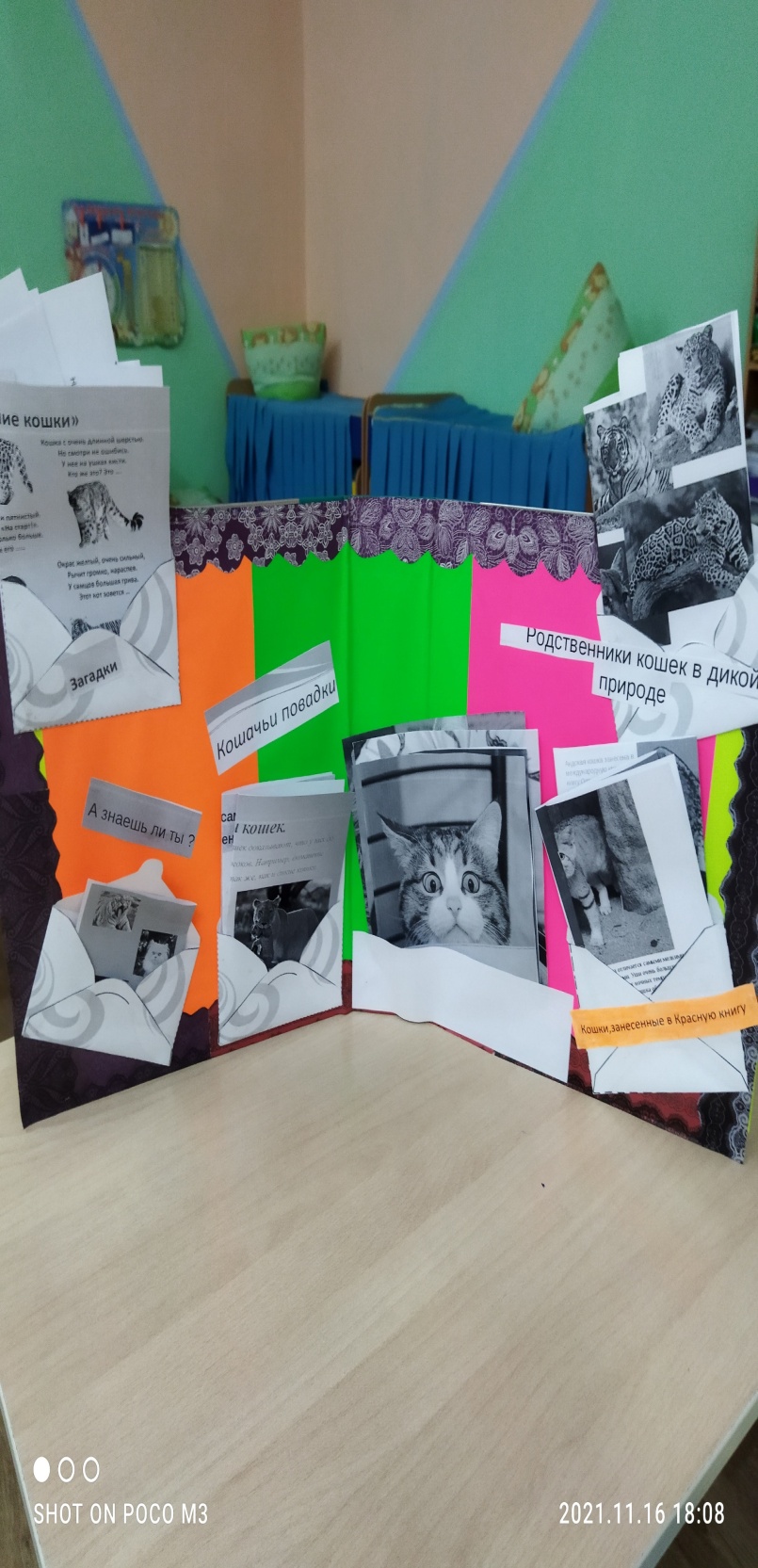 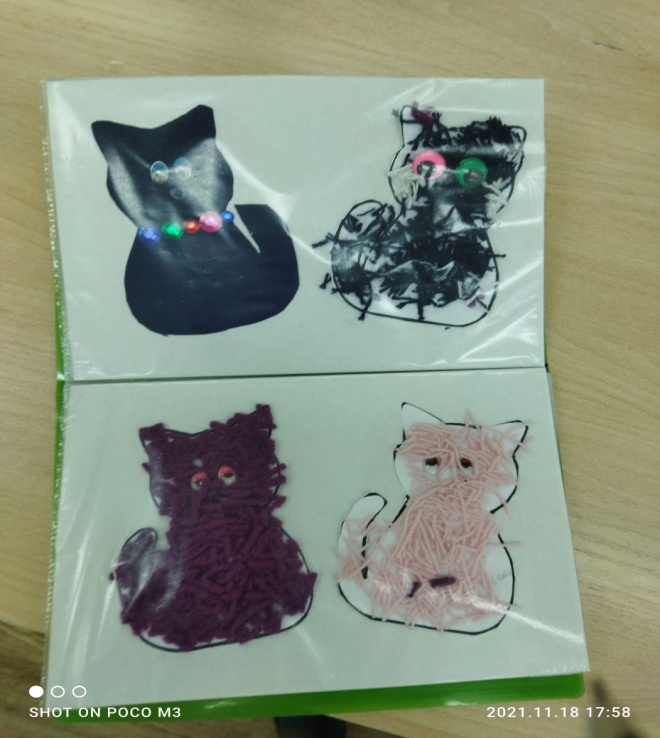 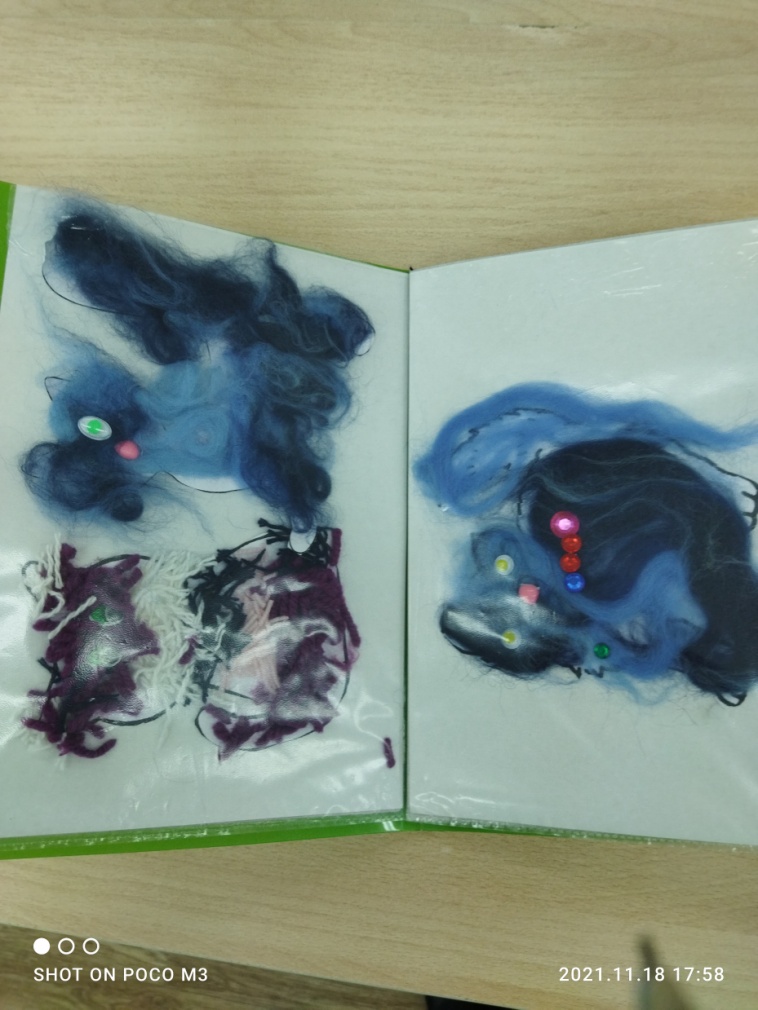 Спасибо за внимание !!!